Guiding Vision
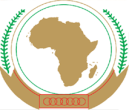 Collective Vision of the African Union:

“an Integrated, Prosperous and 
Peaceful Africa, Driven by its Own Citizens and representing a 
Dynamic Force in the global arena”